Basic Nursing Skills Competency
Staff Training
[Speaker Notes: NOTE TO SPEAKER:  As attendees enter the room, this slide should be on the screen.  Be certain each person signs the attendance sheet or uses whatever facility method tracks their attendance at in-services.  Introduce yourself and the topic of competency as it relates to Basic Nursing Skills 

NOTE TO SPEAKER:  Whenever you see the symbol to the left in the speaker’s notes, please read the associated instructions.  Whenever you see bold and underlined content in the speaker’s notes, please emphasize this information to the attendees.  You could subtly hint that it may be on the test.]
Objectives
Upon completion of the program, attendees should be able to:
Obtain a basic understanding of the Requirement of Participation for Basic Nursing Skills competency.
Review the policies and procedures for Basic Nursing Skills.
Verbalize understanding of the documentation requirements for Basic Nursing Skills.
[Speaker Notes: Today’s in-service has 3 objectives:
Obtain a basic understanding of the Requirement of Participation for Basic Nursing Skills competency.  
	
This requirement is found at F726.  You hear about “F tags” when surveyors find deficiencies.  “F tags” or “Federal tags” are numbers assigned to the regulations a skilled nursing facility like this one must follow in order to participate in the Medicare and Medicaid programs.  The facility has signed a contract with The Centers for Medicare and Medicaid Services (CMS) agreeing to follow the regulations and to allow surveyors to inspect the facility for compliance.  When the facility is in substantial compliance, CMS contractors pay for the care the residents receive.

Review the policies and procedures for Basic Nursing Skills.

Facility staff should be aware of each resident’s current health status and functional status.  CNAs and licensed nurses have a wide variety of knowledge, skills, abilities, and behaviors to ensure residents maintain their highest levels of health and function. This facility has policies and procedures to ensure best practices even with the “basics”.

Verbalize understanding of the documentation requirements for Change of  Condition.

Have you heard the phrase, “If it isn’t documented, it didn’t happen”?  	Paper or electronic health record documentation is a vital part of the licensed nurse and CNA job roles.  The documentation needs to be accurate and timely.  Don’t take this for granted.  Hours, days, weeks, months, even years later, the facility may need to re-examine an event.  Paper or electronic health records are usually far better than someone’s best memory.]
Basic Nursing Skills
[Speaker Notes: Here is just a sample of the things nurses and CNAs do everyday that fall into the category of Basic Nursing Skills:

Vital signs, weights, ADL assistance with bed mobility, eating, transfers, using the toilet, incontinence care, and skin care.  Other Basic Nursing Skills include identifying changes in condition, serving meals, bathing, grooming, mouth care, dressing/undressing.

These are usually hands on skills. But performing them well also involves an understanding of why we do them and why standardized policies, procedures, and practices are needed to attain and to maintain high-quality care.]
Competency
“Competency” is a measurable pattern of knowledge, skills, abilities, behaviors, and other characteristics in performing that an individual needs to perform work roles or occupational functions successfully.

https://www.cms.gov/Regulations-and-Guidance/Guidance/Manuals/downloads/som107ap_pp_guidelines_ltcf.pdf
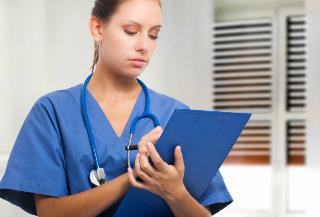 [Speaker Notes: The regulations define “competency” as a measurable pattern of knowledge, skills, abilities, behaviors, and other characteristics in performing that an individual needs to perform work roles or occupational functions successfully.

Knowledge, Skills, Abilities, and Behaviors.  Remember those 4 characteristics.]
Basic Nursing Skills Competency Is A MUST!
[Speaker Notes: A key component of overall clinical competency is a nurse’s (RN, LPN) or a CNA’s ability to perform Basic Nursing Skills.  These are the fundamental building blocks of knowledge, skills, abilities, and behaviors that not only manage the day to day conditions of the residents but also allow us to handle acute changes in condition.  

When CNAs and licensed nurses handle Basic Nursing Skills well, residents, resident representatives/families, co-workers, supervisors, and other healthcare providers can trust us, can work with us, and can produce a working environment to be proud of. 

The facility can measure improvement, and The Centers for Medicare and Medicaid Services (CMS) can also measure improvement.  Quality Measure reports will show fewer pressure ulcers, fewer fall related injuries, fewer UTIs, fewer trips to the hospital.  

Other measures to consider:
Hospitals and families will want to place residents in our facility.  
Staff will want to work in a facility that has high standards of care.]
Facility Training Program
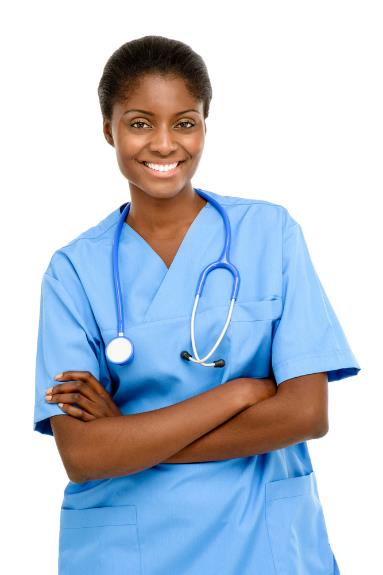 To ensure any training needs are met for:
New Staff
Existing Staff
Individuals providing services under a contractual arrangement
[Speaker Notes: This facility is presenting this in-service and will be presenting other future in-services and conducting competency checks because all nursing staff members and agency personnel need to know what Basic Nursing Skills competency looks like.]
Facility Training Program
Consistent with expected job roles
What policies are required
Review job descriptions
Do they meet professional standards of practice
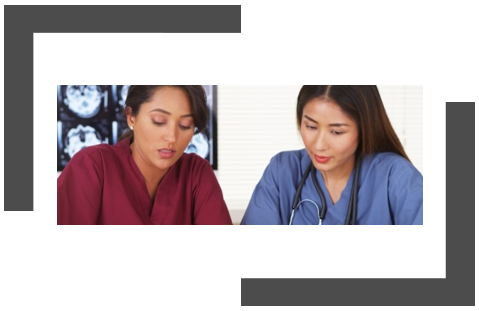 [Speaker Notes: Basic Nursing Skills Competency  will be based on best practices outlined  at F726 and throughout the rest of the federal regulations.  Specific requirements will be matched to your job roles.

Nursing Department directors, managers, and supervisors have reviewed facility job descriptions and policies and procedures associated with Basic Nursing Skills.  If additional changes are needed in the job descriptions or policies and procedures, you may be asked to participate on a Performance Improvement Project Team.  Those of you who are providing direct care and services every day often know what works and what doesn’t work and why that is the case; so your input is welcomed.]
F726 – Competent Nursing Staff
“Facility must have sufficient nursing staff with the appropriate competencies and skill sets to provide nursing and related services to assure resident safety
And
Attain or maintain the highest practicable physical, mental, and psychosocial well-being for each resident as determined by:
Resident Assessments
Individual Plans of Care
Considering number, acuity, and diagnoses of population in accordance with the facility assessment”
https://www.cms.gov/Regulations-and-Guidance/Guidance/Manuals/downloads/som107ap_pp_guidelines_ltcf.pdf
[Speaker Notes: Let’s get back to the “F tag” – F726.  The regulation states the facility must have sufficient nursing staff with the appropriate competencies and skill sets to provide nursing and related services to assure resident safety.

Safety is the number one priority.  Safety is not determined by numbers alone.  The mix of RNs, LPNs, and CNAs and the competency of each individual staff member are more accurate predictors of safety.

Each resident should also be able to achieve or to maintain their highest possible level of physical, mental, and psychosocial health as determined by the assessments, the evaluations, and the person-centered care plans developed by the Interdisciplinary Team. 

Also taken into account is the overall number of residents, how much care and services they require, and the various diagnoses of those residents.  The facility has access to all this data, and department leaders look at summaries and trends at least once each year as the Facility-Wide Resource Assessment is updated.

Let’s take a quick look at a sample assessment and the associated clinical competencies.]
F838 Facility Assessment
The intent of the facility assessment is for the facility to evaluate its resident population and identify the resources needed to provide the necessary care and services the residents require.
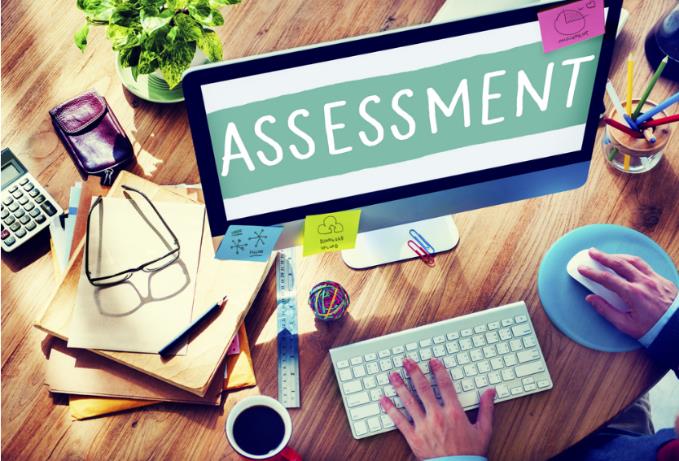 [Speaker Notes: The Facility-Wide Resource Assessment is “F Tag” F838.  The Administrator and Department Heads gather lots of data from the MDS assessments, the staffing sheets, the census, the pharmacy, etc.  By analyzing all that data, they determine what resources the facility has and what resources the facility needs to continue to care for the numbers and types of residents it currently has and/or for different numbers and types of residents in the future.

The Facility-Wide Resource Assessment helps facility leaders plan not only for sufficient nursing staff but also for competent nursing staff.]
F726 Basic Nursing Skills
Resident Rights,
Person-centered care,
Communication,
Basic nursing skills,
Basic restorative services,
Skin and wound care,
Medication management,
Pain management,
Infection control,
Identification of changes in condition, and
Cultural competency
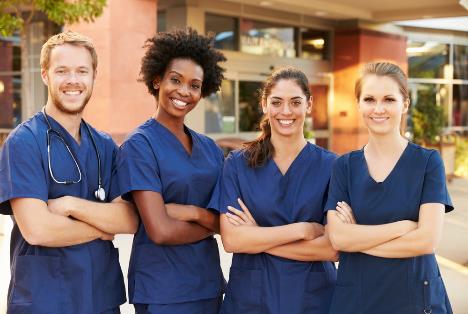 [Speaker Notes: It not just about how MANY staff—the rules require COMPETENT staff in basic nursing skills]
Basic Nursing Skills
Taking and recording vital signs
Measuring and recording height and weight
Caring for the residents' environment;
Recognizing abnormal changes in body functioning and the importance of reporting such changes to a supervisor
Caring for the resident when death is imminent
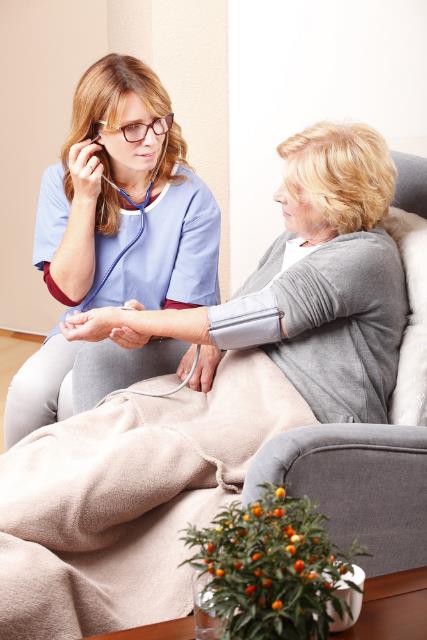 [Speaker Notes: These are examples of basic nursing skills that you will be evaluated on with return demonstration]
Personal Care Skills
Bathing
Grooming, including mouth care
Dressing
Toileting
Assisting with eating and hydration
Proper feeding techniques
Skin care
Transfers, positioning, and turning
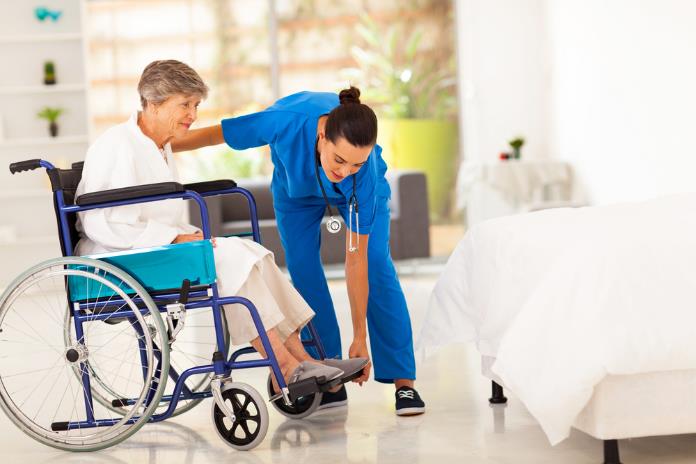 [Speaker Notes: These are additional personal care skills that you will be required to show competency]
Some Areas to Be Evaluated Include:
Vital signs
Demonstration (CNA, Nurse)
Pulse
Respirations
Blood Pressure
Weights
Pulse Oximetry
Blood Glucose Monitoring
I&O
Etc.
Health Condition Information
Bed Making
Skin Care
Prevention
Wound care
ADL Care
Eating, Swallowing, Diets
Dressing
Grooming
Walking
Transfers
Bathing
Bowel and Bladder Program
Peri care, catheter care
Equipment/Supplies
Hearing Aids
Lifts
Wheelchairs
Walkers
Canes
[Speaker Notes: All nursing staff will need to show evidence or “proof” of competency.  This is why there will be skills checklists, post tests and return demonstrations on a variety of skills you need to show you are competent in – in order to provide quality of care for the residents in the facility.  You will not pass if you cannot perform the skill according to policy.]
Facility Specific
Describe your method for skills competency:
(For example:  skills fair, special training sessions with return demonstration, etc.)
[Speaker Notes: This is where the facility will outline the skills checklists, schedule for training and return demonstration and provide facility policies and procedures on basic nursing skills.]
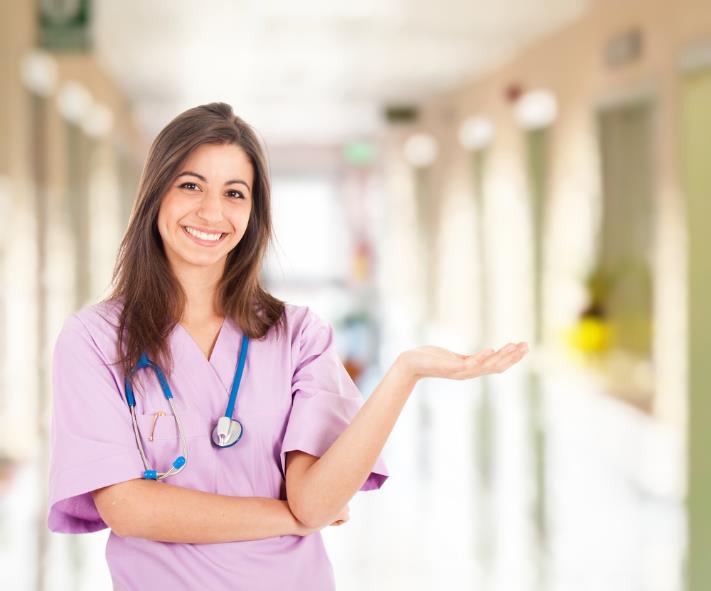 If Unsure of a Procedure-ASK Your Supervisor!
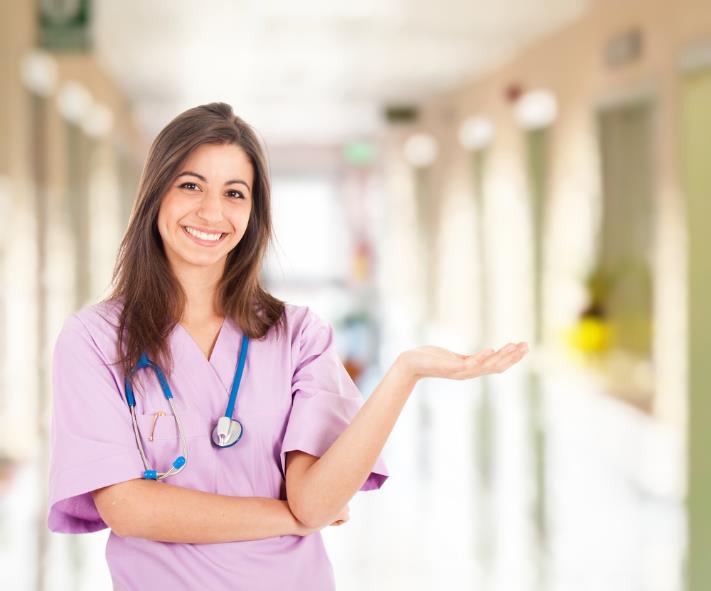 In Summary
[Speaker Notes: Summarize the overall training with the team.  Discuss Basic Nursing skills, training programs, competency and expectations.  

Resident Rights,
Person-centered care,
Communication,
Basic nursing skills,
Basic restorative services,
Skin and wound care,
Medication management,
Pain management,
Infection control,
Identification of changes in condition, and
Cultural competency

Taking and recording vital signs
Measuring and recording height and weight
Caring for the residents' environment;
Recognizing abnormal changes in body functioning and the importance of reporting such changes to a supervisor
Caring for the resident when death is imminent]
References and Resources
Centers for Medicare and Medicaid Services (CMS) State Operations Manual, Appendix PP.  Guidance to Surveyors for Long Term Care Facilities:  https://www.cms.gov/Regulations-and-Guidance/Guidance/Manuals/downloads/som107ap_pp_guidelines_ltcf.pdf

Centers for Medicare and Medicaid Services (CMS) MDS 3.0 RAI Manual:  https://www.cms.gov/Medicare/Quality-Initiatives-Patient-Assessment-Instruments/NursinghomeQualityInits/MDS30RAIManual.html 

Centers for Medicare & Medicaid Services (CMS) LTC Survey Pathways (Download) CMS-20062 (1/2018) Sufficient and Competent Nurse Staffing Review 
https://www.cms.gov/medicare/provider-enrollment-and-certification/guidanceforlawsandregulations/nursing-homes.html
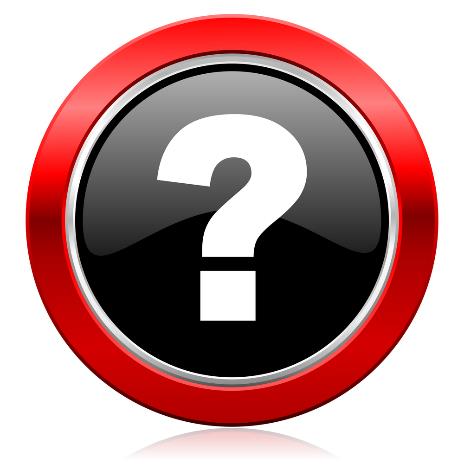 Disclaimer
“This presentation provided is copyrighted information of Pathway Health.  Please note the presentation date on the title page in relation to the need to verify any new updates and resources that were listed in this presentation.  This presentation is intended to be informational.  The information does not constitute either legal or professional consultation.  This presentation is not to be sold or reused without written authorization.”